Past Participles Día 1
Objetivo:  Estudiantes van a saber hacer participillos pasados. 
Standard Addressed: 
1.1 In the target language, engage in conversations, provide and obtain information, express feelings and emotions, and exchange opinions.
4.1 Demonstrate understanding of the nature of language through comparisons of the language studied and their own.
Calentamiento: (5 min)
¿Qué hiciste ayer?
¿Qué hacías cuando eras niño?
Find and correct the errors
Carlos comió cuando una chica mala le robó su comida y le pegó.  (pegar = to hit)
Cuando tuve 4 años me gustaba llorar.
Past Participles Día 1
Objetivo:  Estudiantes van a saber hacer participillos pasados. 
Standard Addressed: 
1.1 In the target language, engage in conversations, provide and obtain information, express feelings and emotions, and exchange opinions.
4.1 Demonstrate understanding of the nature of language through comparisons of the language studied and their own.
Calentamiento: (5 min)
¿Qué hiciste ayer?
	Ejemplos:
		Estudié el español, porque soy buen			estudiante.
		Miré la televisión, sin embargo trabajaba			mientras miraba.  No soy perezoso.
Past Participles Día 1
Objetivo:  Estudiantes van a saber hacer participillos pasados. 
Standard Addressed: 
1.1 In the target language, engage in conversations, provide and obtain information, express feelings and emotions, and exchange opinions.
4.1 Demonstrate understanding of the nature of language through comparisons of the language studied and their own.
Calentamiento: (5 min)
¿Qué hiciste ayer?
¿Qué hacías cuando eras niño?
Ejemplos:
	Jugaba con mis amigos.
	Lloraba mucho.
	Comía lodo.  Tenía hermanos malos.
Past Participles Día 1
Objetivo:  Estudiantes van a saber hacer participillos pasados. 
Standard Addressed: 
1.1 In the target language, engage in conversations, provide and obtain information, express feelings and emotions, and exchange opinions.
4.1 Demonstrate understanding of the nature of language through comparisons of the language studied and their own.
Calentamiento: (5 min)
¿Qué hiciste ayer?
¿Qué hacías cuando eras niño?
Find and correct the errors
Carlos comió cuando una chica mala le robó su comida y le pegó.  (pegar = to hit)
   Carlos comía cuando una chica mala le     robó su comida y le pegó.
Past Participles Día 1
Objetivo:  Estudiantes van a saber hacer participillos pasados. 
Standard Addressed: 
1.1 In the target language, engage in conversations, provide and obtain information, express feelings and emotions, and exchange opinions.
4.1 Demonstrate understanding of the nature of language through comparisons of the language studied and their own.
Calentamiento: (5 min)
¿Qué hiciste ayer?
¿Qué hacías cuando eras niño?
Find and correct the errors
Carlos comió cuando una chica mala le robó su comida y le pegó.  (pegar = to hit)
Cuando tuve 4 años me gustaba llorar.
	   Cuando tenía 4 años me gustaba llorar.
Past Participles Día 1
Adjectives that are formed from verbs are called ___________    ______________.  (most adjectives related to verbs use this form, but some don’t.)
To form the past participle1.  Drop the ending of the verb (-ar, -er, or –ir)2.  Add…	-ado   for   _______ verbs     -ido    for   _______  and ________ verbs
They must agree in gender and number with what they describe.
If the verb was reflexive, drop the “se” completely
past 					participles
-ar
-er					-ir
Past Participles Día 1
Give me the past participle (adjective form) of each of the following words, then it’s meaning
Cerrar
Perder
Vestir
Peinarse
Callar
Dormir
Enojarse
Enamorarse
Cerrado
Perdido
Vestido
Peinado
Callado
Dormido
Enojado
Enamorado
“closed”
“lost”
“dressed”
“combed”
“silent”
“asleep”
“angry”
“enamored” (in love)
Past Participles Día 1
On your whiteboard, complete the sentences
Mi madre la quiere mucho.  Ella es muy _______.
Samantha se preparó bien por el examen.  Ella está __________ y va a sacar cien.
Raquel se enamoró con Benedict Cumberbatch.  Ella está ________________.
Las mujeres prefieren hombres con cuellos largos y pelo rubio.  Cuellos largos y pelo rubio son _______________ por las mujeres.
Buscamos sillas y pizzas.  Sillas y pizzas son ____________.
querida
preparada
enamorada
preferidos
buscadas
Past Participles Día 1
Give me the word that makes sense
Mariana se viste en Prada y Versace.  Está bien ______________.
Alimento a mi perro cuatro veces al día.  Es gordo, pero bien ____________ (alimentar = to feed)
Todos conocen a Brad Pitt.  Es muy ___________.
Michael y Anna se casan.  Están _____________.
Cuando le dije a Sally que es gorda se enojó mucho.  Todavía está _________.  No sé porque.  Me confunde mucho.  Estoy __________.
vestida
alimentado
conocido
casados
enojada
confundido
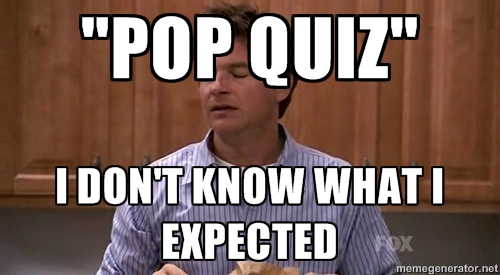 Partner with a neighbor, decide who will be the interviewer and who the interviewee, then interview each other